Infinite Limits
Rizzi – Calc BC
Ap Review - IVT
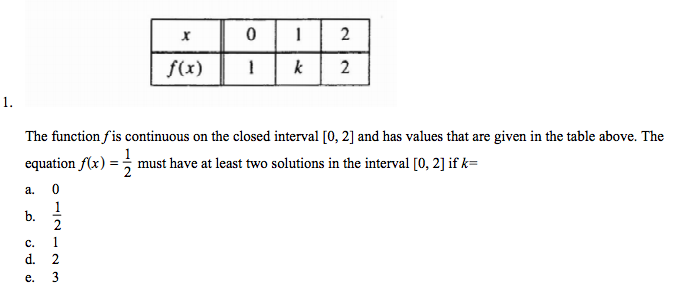 Infinite Limits - Terminology
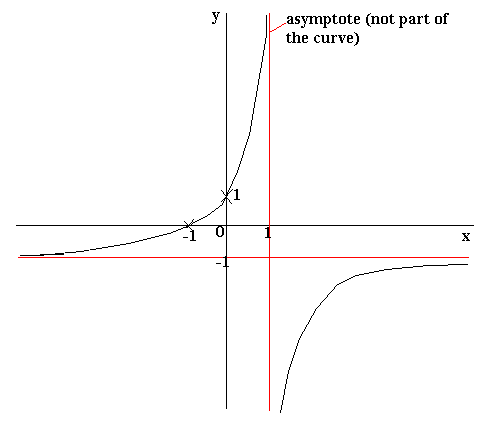 Increasing without bound

Decreasing without bound

“Infinity”

DNE
Numerical Approach
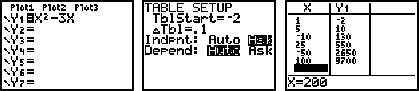 Vertical Asymptote
Occurs when bottom of fraction is zero and top is nonzero.

Recall that holes occur when numerator and denominator are both zero.
Find the Following limits
Determining Limits
Extra Limit Examples
Average Rate of Change
If I drive to Florida in 18 hours (1,187 miles), what is my average speed?
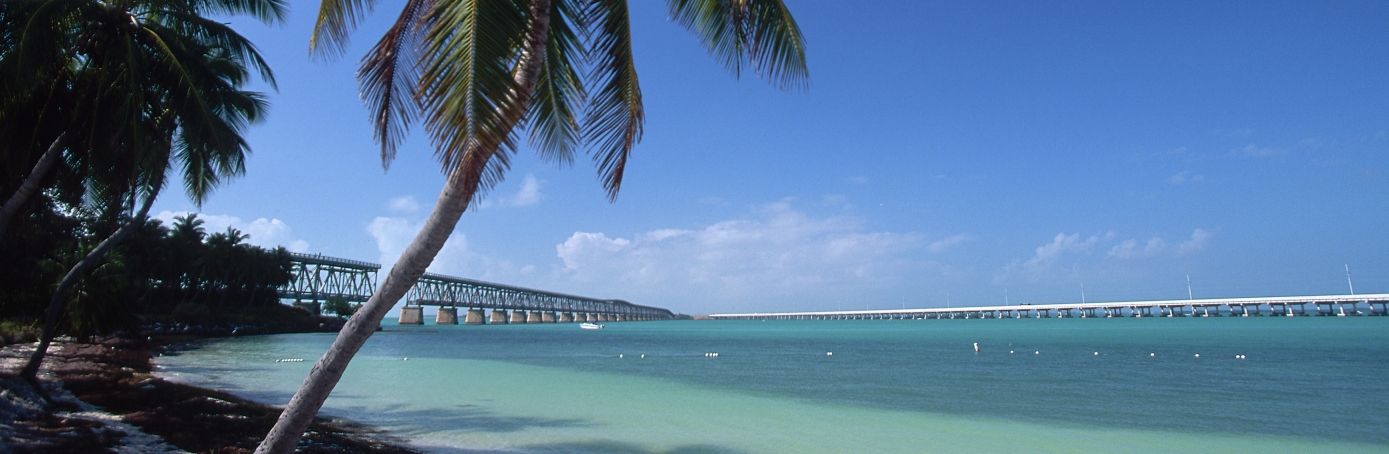 Average Rate of Change (Aroc)
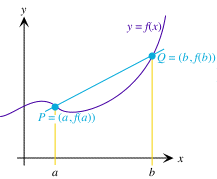